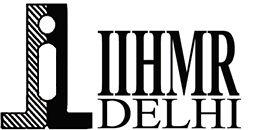 Awareness, Treatment, and Control (ATC) of Hypertension among Adults in South India: Evidence from National Family Health Survey (NFHS-5), 2019-21
By: Dr Priyanka Chanale
PG/21/076
Faculty Mentor : Dr. Pijush Kanti Khan
IIHMR Delhi
1
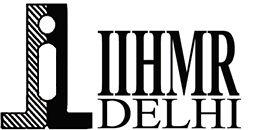 Mentor Approval
2
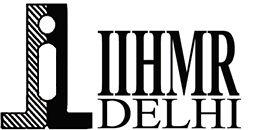 Introduction
India is developing and most populous country in the world.
With rapid urbanization, people are prone to have non-communicable diseases, encompassing acquired and non-acquired risk factors, such as changing lifestyle, consumption of tobacco, changing age-sex structure, and type of residence.
Hypertension is the largest contributor to premature deaths and diseases in India and can be avoidable with early detection and medication.
It is one of the leading risk factors for CVDs which accounts for 23% of deaths and 32% of adult deaths in 2010-2013.
India’s Sustainable Development Goal (SGDs) is to reduce one-third of its premature mortality due to NCDs by 2030. 
Early detection and control can reduce the burden of disease and can be the key to a better quality of life
3
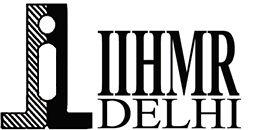 Objectives of Your Study
To estimate the age-sex adjusted prevalence, awareness, treatment, and control of hypertension in southern states of India. 
To examine the correlates of hypertension prevalence, awareness, treatment, and control in southern states of India.
4
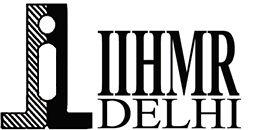 Methodology
Age-sex adjusted prevalence of hypertension, awareness, treatment, and control were calculated.
Logistic regression models were applied to examine the significate predictors of prevalence of hypertension, awareness, treatment, and control calculated
5
State pattern of ATC among those with hypertension among individuals (15+) in Southern India, 2019–21
6
Results (3/3)
7
8
9
Variation by age-groups
10
Variation by Place of residence
11
Variation by Wealth Quintiles
12
Variation by Education
13
Participant characteristics and adjusted hypertension prevalence among individuals (15+) in Southern India, 2019–21.
You are not allowed to add slides to this presentation
14
15
Table 2 Adjusted percent aware, treated and controlled (ATC) among those with hypertension among individuals (15+) in Southern India, 2019–21
16
Results (3/3)
17
Results form logistic regression models
18
19
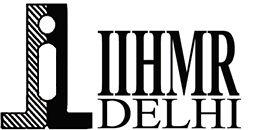 Discussion
In southern India, the prevalence of hypertension among 15 years and older was approx. 30%.
Among the individuals with hypertension, their exists significant differences in prevalence, awareness, treatment and control of hypertension in the population, across states and socio-economic groups.
In all, approx. 47% of the individuals in southern India were aware of, approx. 35% of the sought treatment, and only 19% had controlled over their hypertension in southern India.
Among the major southern states like Kerala which is socio-economically developed state of India had higher awareness treatment and control of hypertension. In contrast Telangana had highest prevalence of hypertension in southern India.
Socio-economic variation in the ATC of hypertension was high in southern India. Only 33% of the poorest individuals were aware of their condition of hypertension compared to the 54% in the richest quintile.
Only 22% in the poorest quintile were received treatment compared to 44% in the richest quintile.  
Our multivariate results confirmed that the lower probability of ATC of hypertension in rural their urban counterpart. Our study also confirmed that the prob ability of having hypertension was higher among those who consumed alcohol, but their ATC was lower than who never consumed.
20
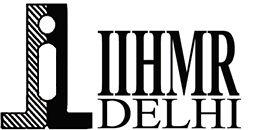 Conclusion
Even after adjusting for age and sex there is a large variation in prevalence and ATC of hypertension among states in southern India indicates health system performance in hypertension management differs across states. 
Improvements in access to hypertension diagnosis and treatment are especially important among men, in rural areas, and in populations with lower household wealth where ATC is lower.
You are not allowed to add slides to this presentation
21
References
Singh M, Kotwal A, Mittal C, Babu SR, Bharti S, Ram CV. Prevalence and correlates of hypertension in a semi-rural population of Southern India. Journal of human hypertension. 2018 Jan;32(1):66-74. 
Ghosh S, Kumar M. Prevalence and associated risk factors of hypertension among persons aged 15–49 in India: a cross-sectional study. BMJ open. 2019 Dec 1;9(12):e029714.
Vasan SK, Antonisamy B, Gowri M, Selliah HY, Geethanjali FS, Jebasingh FS, Paul TV, Thomas N, Karpe F, Johnson M, Osmond C. Prevalence, incidence and predictors of cardiovascular risk factors: longitudinal data from rural and urban South India and comparison with global data. BMJ Open Diabetes Research and Care. 2020 Oct 1;8(1):e001782.
Prenissl J, Manne-Goehler J, Jaacks LM, Prabhakaran D, Awasthi A, Bischops AC, Atun R, Bärnighausen T, Davies JI, Vollmer S, Geldsetzer P. Hypertension screening, awareness, treatment, and control in India: a nationally representative cross-sectional study among individuals aged 15 to 49 years. PLoS medicine. 2019 May 3;16(5):e1002801.
You are not allowed to add slides to this presentation
22
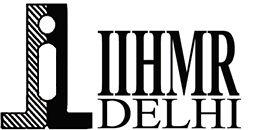 Thank You
Any Questions
You are not allowed to add slides to this presentation
23